US Payer Feedback on Stimulant Addiction Treatment
Amy M. Duhig, PhD
Director, Outcomes Research
Global Health Economics and Outcomes Research
March 26, 2015
Background
Research Methodology & Respondent Characteristics
Results
2
3/26/2015
Research Methodology and Respondent Characteristics
Methodology for Online Survey
A double-blinded online survey was conducted with payers during the period of March 20 to March 25, 2015
Survey questions were fielded through Xcenda’s proprietary PayerPulse® survey subscription service to our research panel of managed care professionals (MCN)
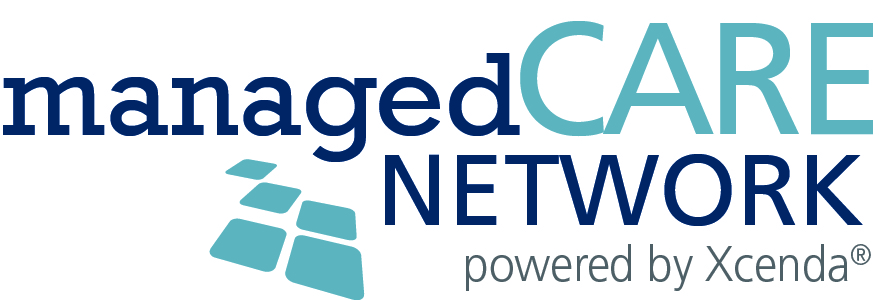 There were 34 respondents representing over 70 million covered lives
4
3/26/2015
Respondent Position and Geographic Representation
Pharmacy Directors 	(n=18)
Medical Directors 		(n=16)
5
3/26/2015
Advisor Plan Type
Abbreviations: IHDS – integrated healthcare delivery system; MCO – managed care organization; PBM – pharmacy benefit manager
6
3/26/2015
Respondent Book of Business
7
3/26/2015
CONFIDENTIAL
Survey Results
The majority of respondents indicated there is a high level of unmet need in the treatment of stimulant addiction
On a scale from 1 to 7, with 1 = no unmet need at all and 7=extremely high unmet need, what is the level of unmet need in the treatment of stimulant addiction? (N=34)
9
3/26/2015
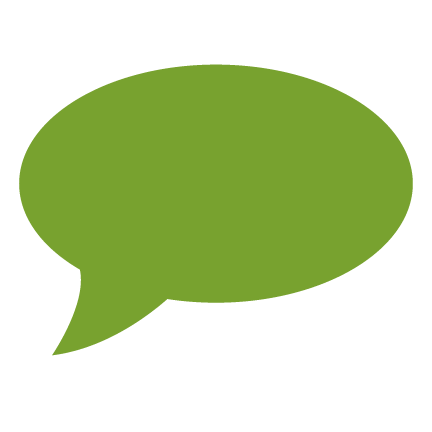 “Stimulant addiction leads to incredible societal costs at a macro-level and in terms of healthcare contributes mightily to the spiraling healthcare costs due to the complications and sequelae associated with it”
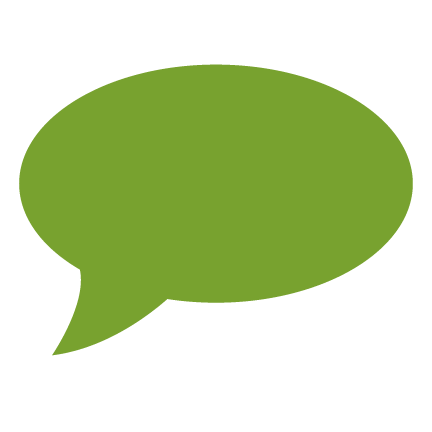 “Inadequate clinical and professional support, inadequate guidelines regarding diagnosis and treatment, lack of awareness”
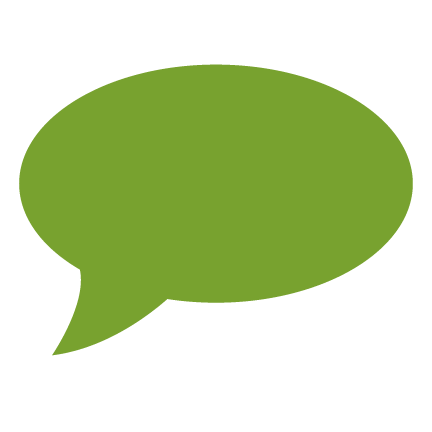 “Steady and growing frequency of stimulant addicted patients with low prognosis in status improvement”
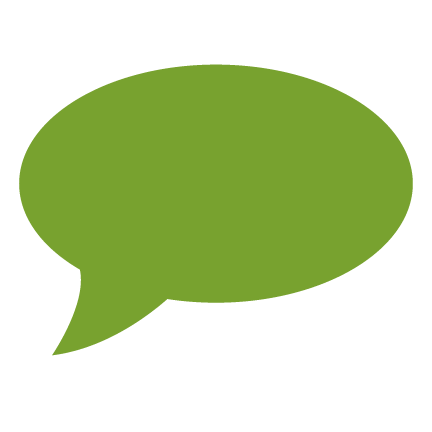 “We know there are a high number of people with these addictions.  We also know it is pretty difficult to engage these members.  Therefore there is a large gap between need and solution”
10
3/26/2015
Overall, respondents indicated that development of new pharmacotherapies for the treatment if stimulant addiction is important
On a scale of 1 to 7, with 1 = not important at all and 7 = extremely important, how important is it to develop new pharmacotherapies for the treatment of stimulant addiction? (N=34)
11
3/26/2015
Level of familiarity with endpoints in addiction clinical trials is variable
On a scale of 1 to 7, with 1 = not familiar at all and 7 = extremely familiar, how familiar are you with clinical trial endpoints in addiction treatment clinical trials? (N=34)
12
3/26/2015
Overall, respondents found most value in abstinence, impact on resource use and comorbidities
Reduction in use and patient functioning were not far behind…
On a scale of 1 to 7, with 1= no value at all to 7 = extremely valuable, please rate the following concepts in terms of their value to your formulary decision-making process for new stimulant addiction pharmacotherapies.
13
3/26/2015
“Biological measures” are the most credible clinical trial endpoint, based on average ranking
For stimulant addiction treatment medications, please rank the following in terms of credibility as a clinical trial endpoint measures, with 1 = most credible, 5= least credible (N=34)
14
3/26/2015
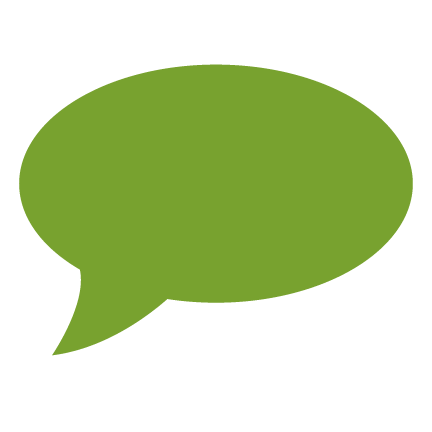 “We are more comfortable with quantifiable objective evidence”
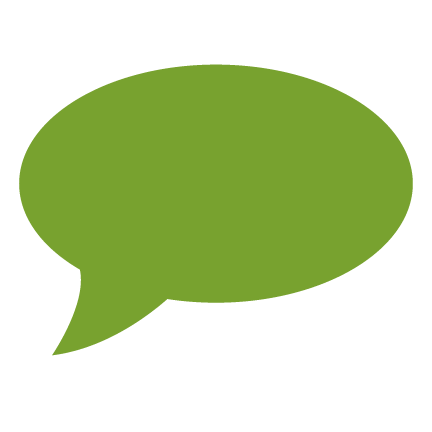 “I guess I am patient centric first, then caregiver, then observer.  Truly the best way to arrive would be to use a collection of these measures as a means of cross validation to arrive at valid measures”
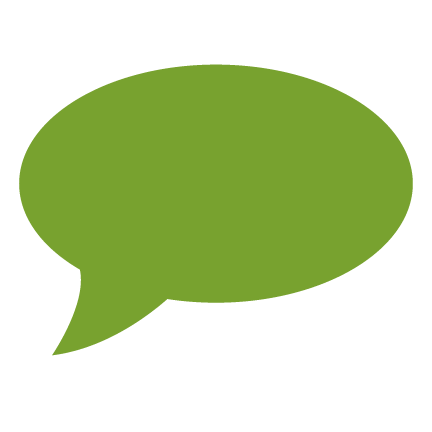 “I rank recognized/established biological, neurological and psychological tests as more credible assessments than those of the patient, caregiver and provider. I consider the providers assessment much more credible and meaningful than that of the patient and caregiver. I feel all assessments have some value. In the best case scenario I’d have all of them”
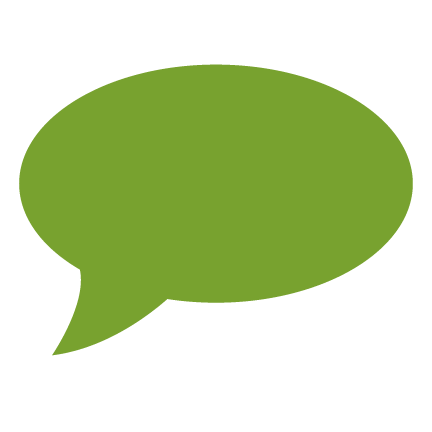 “Patient reported outcomes are more significant than clinician reported outcomes”
15
3/26/2015
Amy M. Duhig, PhD
Director, Outcomes Research
amy.duhig@xcenda.com